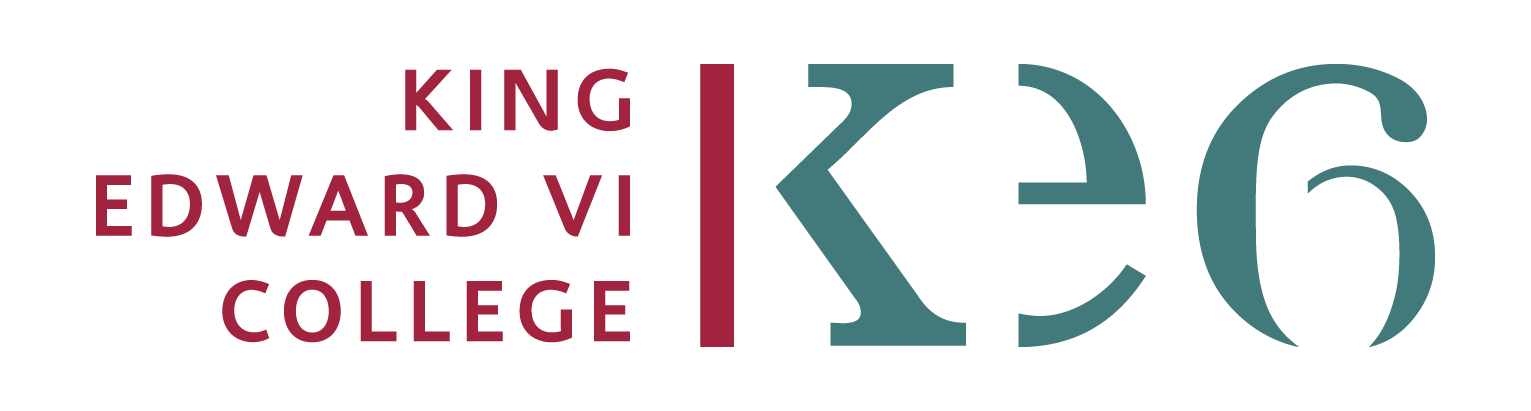 Revision resources can be found on…                              
ESPORTS LEVEL 3 TEAMS > 50.50 FOLDER
Ongoing Independent Learning:
Esports
Stage 3:
Assess
Stage 4:
Review
Stage 1:
Consolidate
Stage 2:
Learn
WATCH: As a visual medium, consuming high quality content in a visual format will be integral to your esports learning journey.
Create your own independent study notes on the WATCH element of your 50.50 weekly resource. What is your perspective on the content?
Add your study notes to your content tracker, as well as any other visual content that you have engaged with throughout the week.
Look back over your video catalogue of esports content & competitions. Share your found footage with peers!
Add your thoughts and opinions on the resource article to your tracker. Use the internet to explore other industry news items that are ongoing!
READ: Does what it says on the tin. Reading high quality journalism is a must to further your knowledge of the industry.
Review your catalogue of esports journalism over a 30-day period. Share your found content with your peers!
Create your own independent study notes on the READ element of your 50.50 weekly resource. What is your perspective on the content?
Add your 50.50 independent learning work to your content tracker. Have you produced a case study that you are proud of? Share it!
Log the independent work you have completed over a 30-day period and ask your peers and/or teacher to review the sorts of activities you may need to complete more of
Engage with and complete the LEARN element as directed on your 50.50 weekly resource slides.
LEARN: Your independent study tasks will take many forms, from creative projects to quizzes.
PLAY: It goes without saying. The esports industry requires learning about and experiencing video games.
On your own personal tracker, record the key statistics of your weekly guided gaming content. Review your progress.
LISTEN: There is an ample catalogue of podcasts and audio documentaries that will give us a wider understanding of the esports industry.
Explore the podcasts or content creators wider audience. Read reviews of their work, and contribute your own thoughts or opinions.
Engagement with Learning Score…
Boost your number to have the best chance to boost your grade
If you attend lessons and complete the activities set, you are meeting the basic expectations at college, but you are unlikely to meet your minimum target grade
1
4
3
If you complete stages 1-3, you are more likely to be moving towards your aspirational grade
If you complete stages 1-4, you are giving yourself the best chance of meeting your aspirational grade
2
If you complete stages 1 and 2 only, you are unlikely to meet your aspirational grade